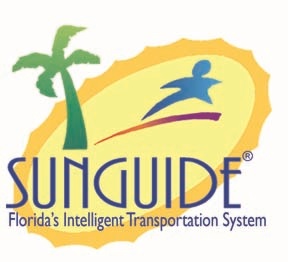 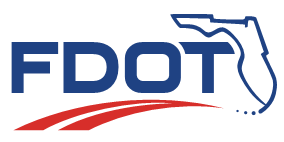 SunGuide Software Users Group Meeting
December 14, 2023
1
WELCOME

ATTENDEE ROLL CALL
Christine Shafik, PE, PMP®, CPM, FCCM, FCCN, CGB
State CAV/STAMP/ML Engineer
SunGuide Software Users Group
12/14/2023
2
Lane Control System (LCS) Enhancements
Tucker Brown
SunGuide Software Users Group
3
12/14/2023
SG-6367 - LCS module for SunGuide
Integrating an LCS module from TDOT into SunGuide.
This new module is included in SunGuide R9.0.
Beta version of LCS module has been installed at CFX for observation and refinement of FDOT needs and use cases.
CFX and D2 have identified some enhancements they would like implemented in the SunGuide LCS Module.
SunGuide Software Users Group
12/14/2023
4
Flex Lanes
SunGuide Integration
SunGuide Software Users Group
12/14/2023
5
Flex Lanes Concepts
Per Lane Traffic Management System
Improves communication to traveling public for lane/road closure events
Closely integrated with travel time and traffic management DMS
Variable Speed Limit integration
Allows flexibility to manage the use of traveling on shoulder
SunGuide Software Users Group
12/14/2023
6
Flex Lanes Components
Lane Control Signals (LCS)
Variable Speed Limit Signs (VSLS)
Incident Management Dynamic Message Signs (IDMS)
Travel Time Dynamic Message Signs (DMS)
Controlling Software – SunGuide Software
Also Supported by
CCTV Cameras
Traffic Detectors
SunGuide Software Users Group
12/14/2023
7
Flex Lanes – Device Configuration
Incident Management DMS
Lane Control Signals
GREEN ARROW: Road users are permitted to drive in the lane
YELLOW X: Road users should prepare to vacate the lane
RED X: Road users are not permitted to use the lane
Other messages used for special situations
Travel Time DMS
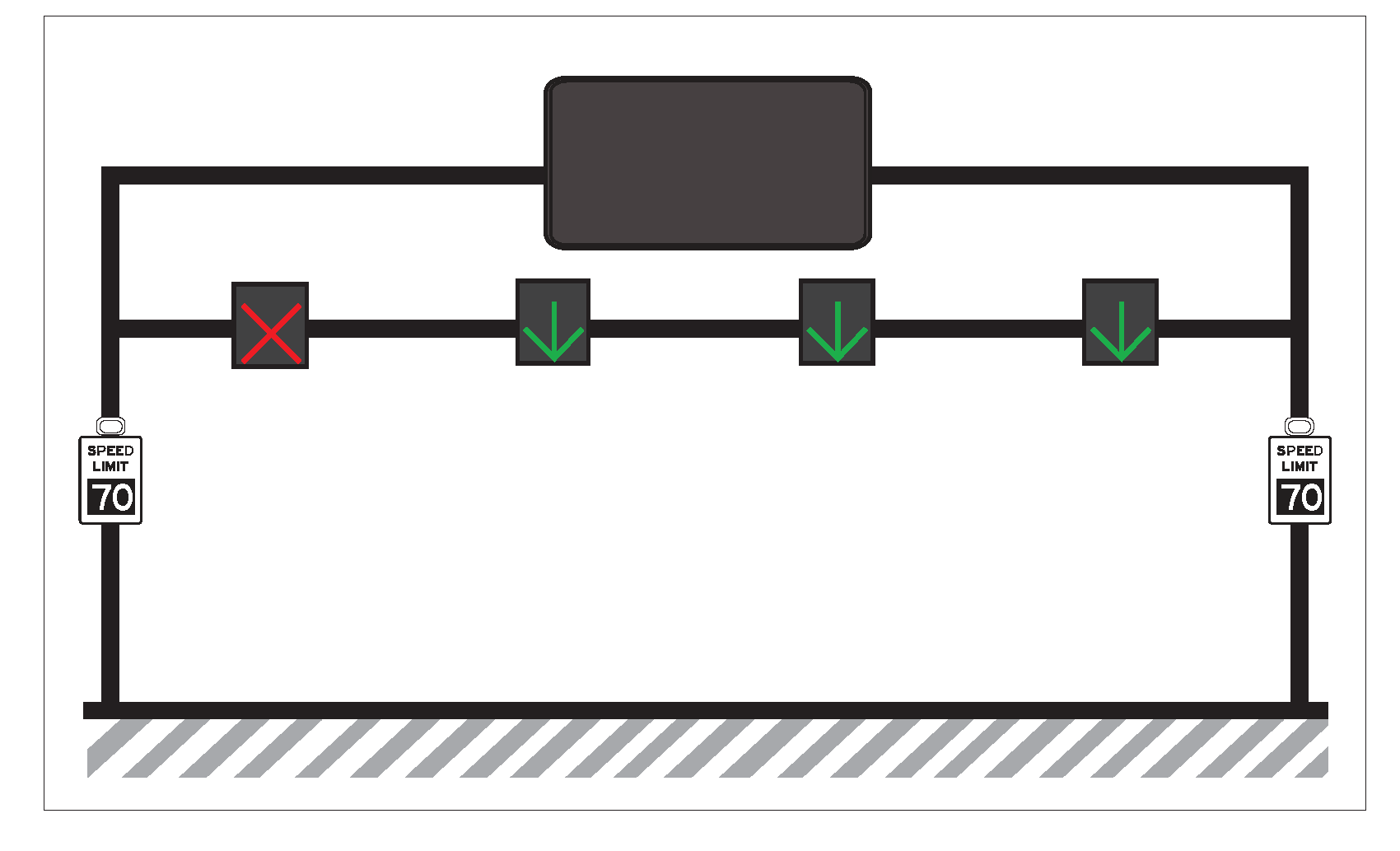 Variable Speed Limit Signs
Vary based event/lane blockage on location
5 MPG Increments from one set of VSLS to the next
SunGuide Software Users Group
12/14/2023
8
Flex LanesScenario 1: Normal Conditions
SunGuide Software Users Group
12/14/2023
9
Flex LanesScenario 2: Single Lane Blockage
SunGuide Software Users Group
12/14/2023
10
Flex LanesScenario 3: Lanes Blocked, Open Shoulder
SunGuide Software Users Group
12/14/2023
11
Flex LanesScenario 4: Shoulder Blocked
SunGuide Software Users Group
12/14/2023
12
Flex LanesScenario 5: Full Road Closure
SunGuide Software Users Group
12/14/2023
13
FUTURE SCENARIO
Flex LanesScenario 6: Peak Period Congestion
SunGuide Software Users Group
12/14/2023
14
SunGuide Integration
SunGuide has Beta version of Lane Control Subsystem (LCS) in test at CFX
Includes communication with LCS devices / control and status of signal heads
Lacks functionality for full traffic operations
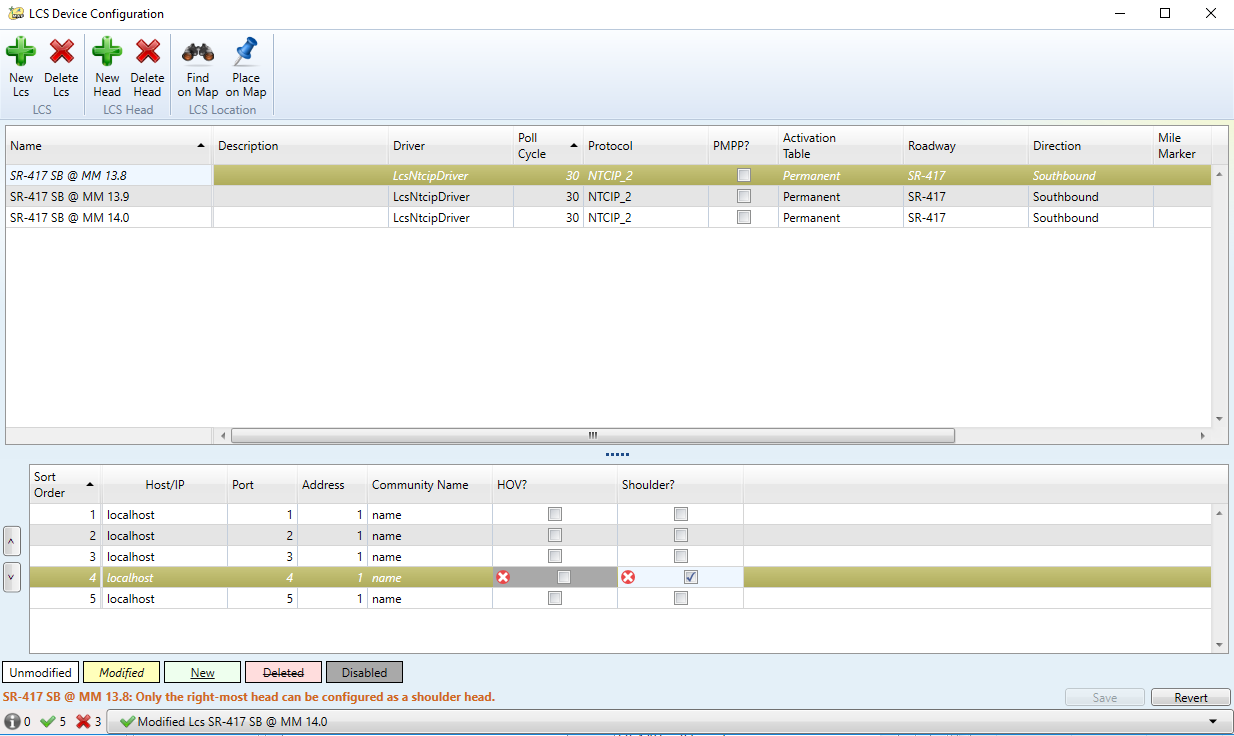 SunGuide Software Users Group
12/14/2023
15
SunGuide Integration
CFX SunGuide Enhancements Requested
SG-6860: Incorporate Corridor Status Window into SunGuide's Operator Map
SG-6861: Incorporating LCS Business Rules for Response Plans
SG-6862: Allow Configuration of Heads Outside of Shoulders
SG-6863: Activate Beacons on Selected Heads
D2 Specific Requests
SG-6877: Enhancements to the LCS System
SunGuide Software Users Group
12/14/2023
16
SunGuide IntegrationSG-6860: Incorporate Corridor Status Window into SunGuide's Operator Map
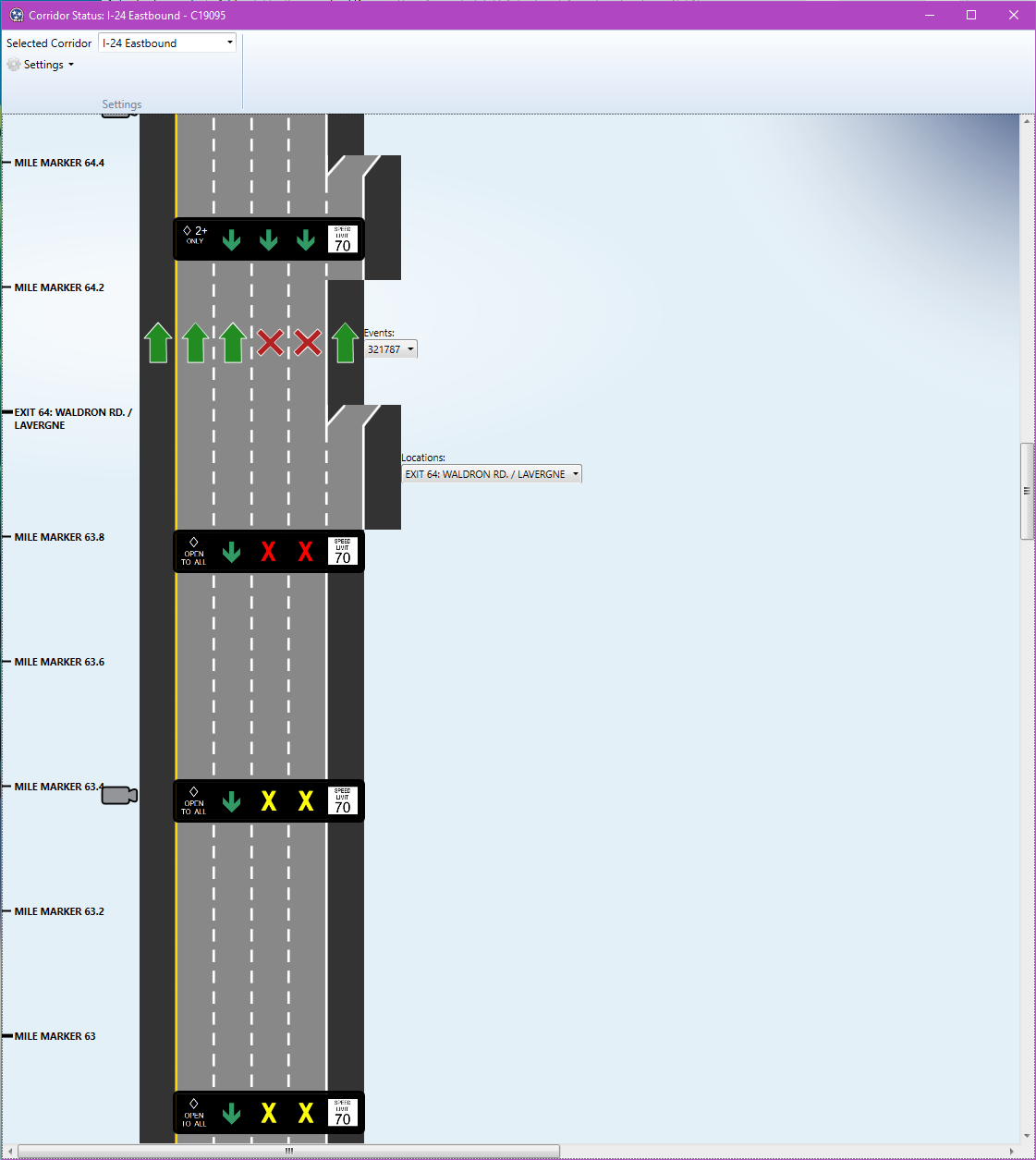 Originally developed for Tennessee DOT
Efficient utility for displaying:
Lane status
LCS signage
VSLS status
Links to cameras
Active events
Re-sizable/filterable schematic
Enhancement leverages tool for use in SunGuide operator map
SunGuide Software Users Group
12/14/2023
17
Operator selects lane blockage
SunGuide IntegrationSG-6861: Incorporating LCS Business Rules for Response Plans
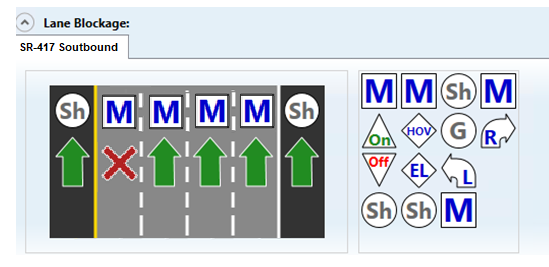 Provides ability to configure rules to display appropriate signage on per lane signals and variable speed limit signs
Provides suggested signage to operators via Response Plan Generation (RPG)
Simplifies signage changes/updates based on location and conditions
RPG Suggests plan with all necessary VSLS and LCS changes
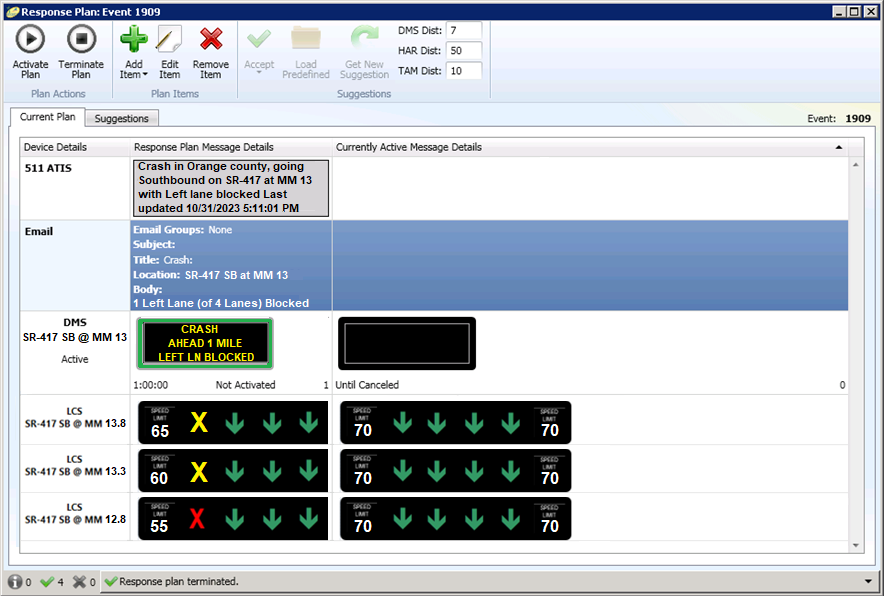 SunGuide IntegrationSG-6861: Incorporating LCS Business Rules for Response Plans (continued)
Key Rules:
Always displays message, Green Arrow for normal conditions (X over shoulder)
Warning (Yellow X) message displayed on two gantries prior to closed lane(s)
Closed (Red X) message displayed at or just prior to closed lane(s)
EXIT NOW message displayed at exits prior to full closures
Reduced speed limits in 5 MPH or 10 MPH increments to lane closure location
SunGuide Software Users Group
12/14/2023
19
SunGuide IntegrationSG-6862: Allow Configuration of Heads Outside of ShouldersSG-6863: Activate Beacons on Selected Heads
Controls VSLS alongside LCS devices
Activates beacons upon VSLS updates
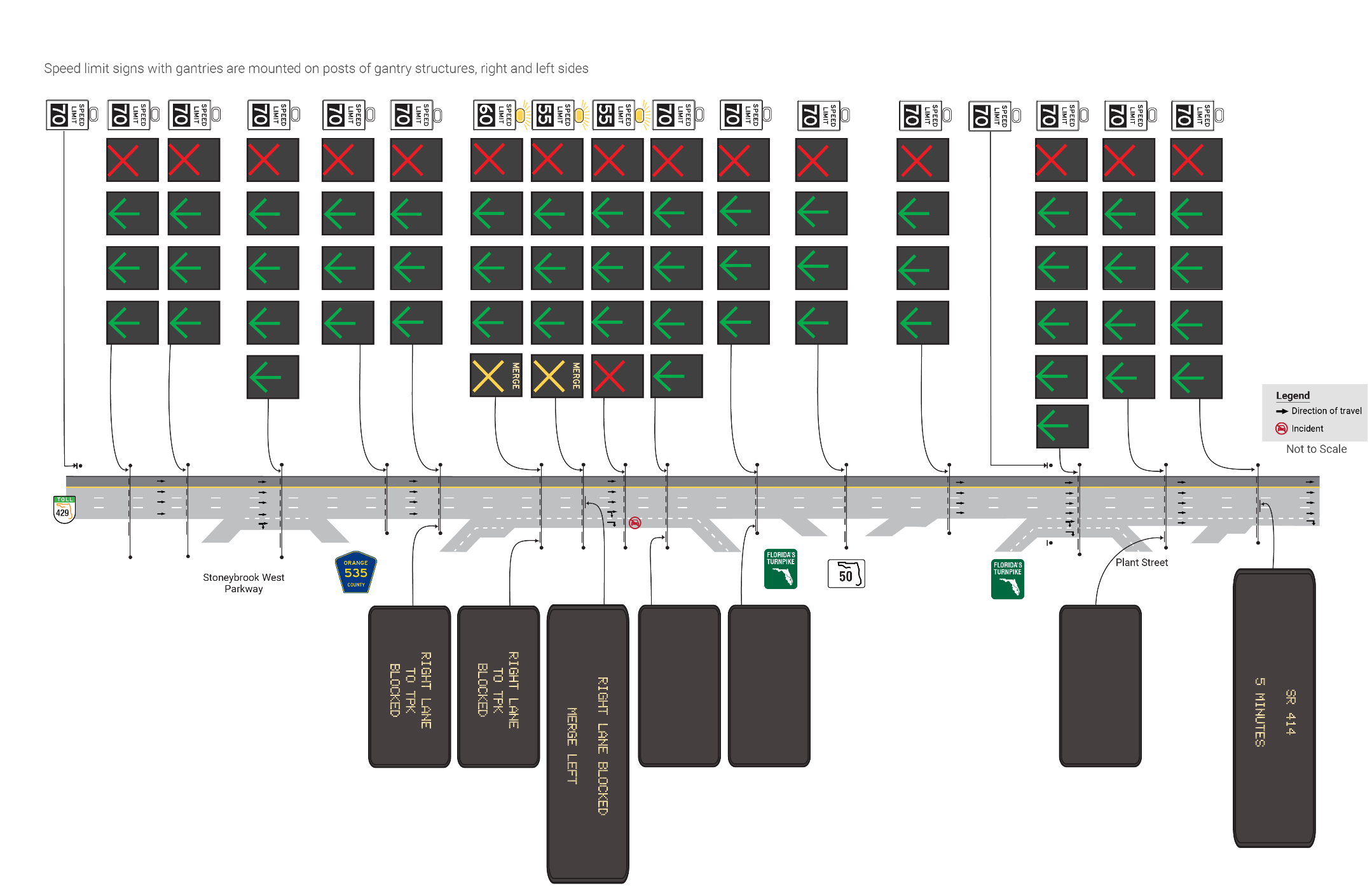 SunGuide IntegrationSG-6877: Allow Configuration of Heads Outside of Shoulders
Ability to disable the variable speed limit signs. 

Ability to have a green arrow on all signs at all times (always on instead of the current configuration of always blank).
This is covered in the CFX requests as well.

Current configuration places red X's over blocked lanes on the first upstream structure and yellow X's on the next 2 upstream structures. Ability to configure the number of structures upstream where yellow X's are posted.
SunGuide Software Users Group
12/14/2023
21
QUESTIONS?

COMMENTS?

SUPPORT?
SunGuide Software Users Group
12/14/2023
22
FAT QUESTIONS:SG-4385 – Apply on a per day basis filter to device report
Tucker Brown
SunGuide Software Users Group
23
12/14/2023
Current Behavior & Enhancement
Current Behavior
If running a report for a date range with a start and end time, the report will return results for the entire period starting at the start time all the way through to the end time. 
It is not currently possible to apply the time period per day.
Enhancement
Allow a checkbox that dictates that the time range should be used on each day, as opposed to the start and end date only.
12/14/2023
24
SunGuide Software Users Group
FAT Questions
This enhancement was developed in SunGuide R9.0 and has been tested for several reports during Factory Acceptance Testing (FAT).

However, applying this filter to certain types of reports requires more that just a filter for the records being displayed.
12/14/2023
25
SunGuide Software Users Group
FAT Questions
Device Reports 
How will this report filter be used on Device Reports?
What are some examples of use cases for different device types?
How do we handle devices that are Error/Failed in the Per Day period but recover outside the Per Day period?
Is this needed?
12/14/2023
26
SunGuide Software Users Group
FAT Questions
Billable Hours Reports for AVL Road Rangers
Are these currently used by anyone?
How do you count billable hours that cross over the per day threshold set?
12/14/2023
27
SunGuide Software Users Group
ANNOUNCEMENTS?

QUESTIONS?

COMMENTS?

ADJOURN.
SunGuide Software Users Group
12/14/2023
28